FDP Expanded Clearinghouse Pilot
(not the FDP FCOI Clearinghouse)
What is it?
Federal Demonstration Partnership Pilot 
Reduce administrative burden around subrecipient monitoring
Collect data to persuade broader reform of subrecipient monitoring
How does it affect you?
Still in flux, but …
If we are a subrecipient, the prime recipient can review our entity record to obtain institutional information.
You can obtain and/or verify institutional information from a proposed subrecipient.
Sure thing. Now show me.
Go to: http://thefdp.org
Select the FDP EXPANDED CLEARINGHOUSE link,
Select List of Pilot Institutions link,
Find the institution and click on the name.
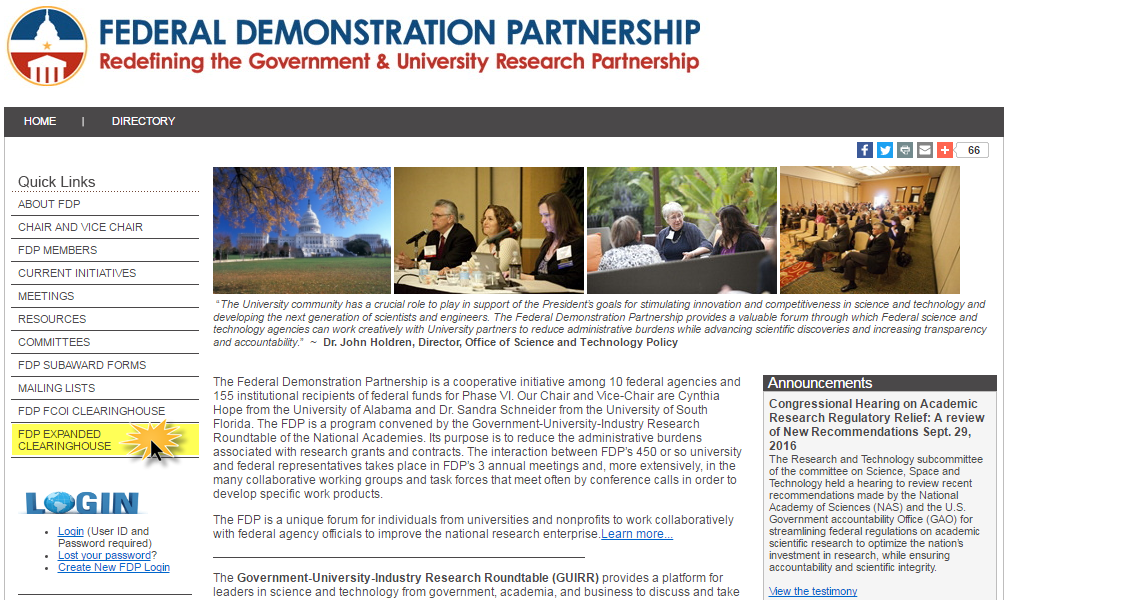 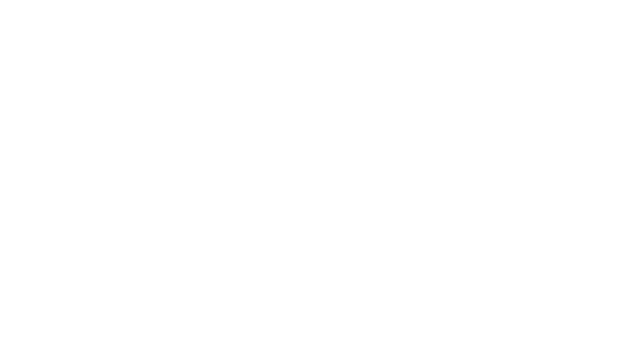 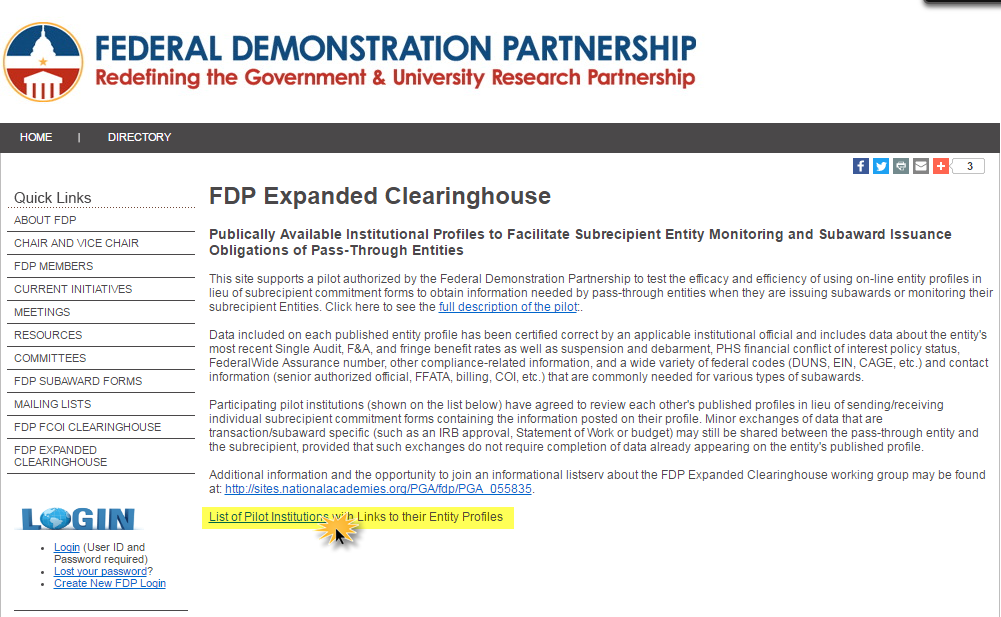 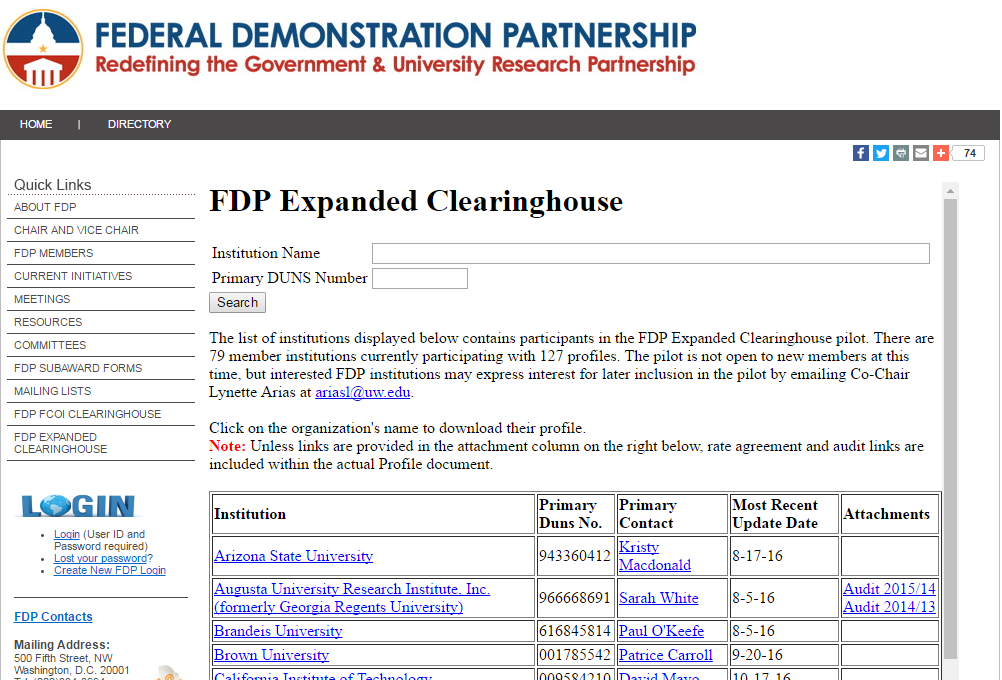 Remember, some institutions have multiple sites
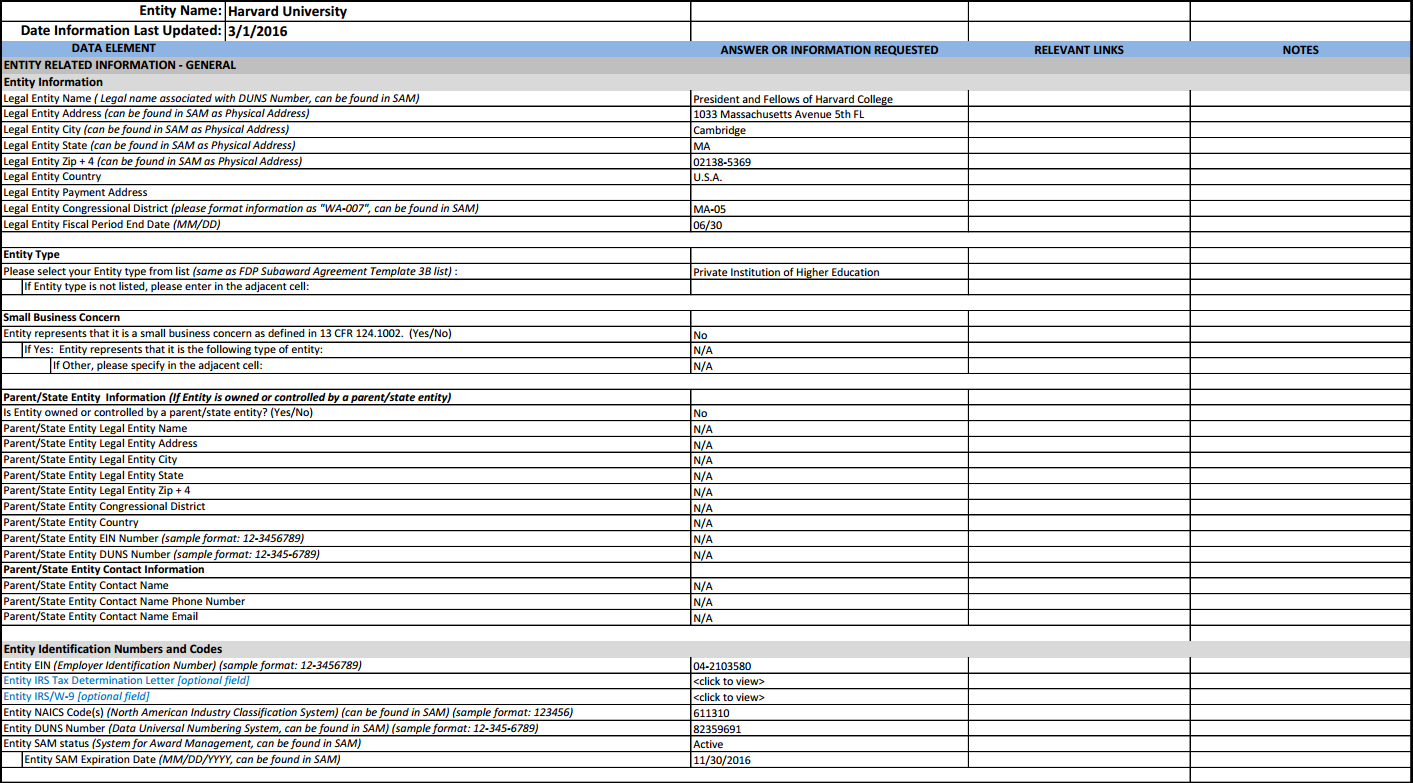 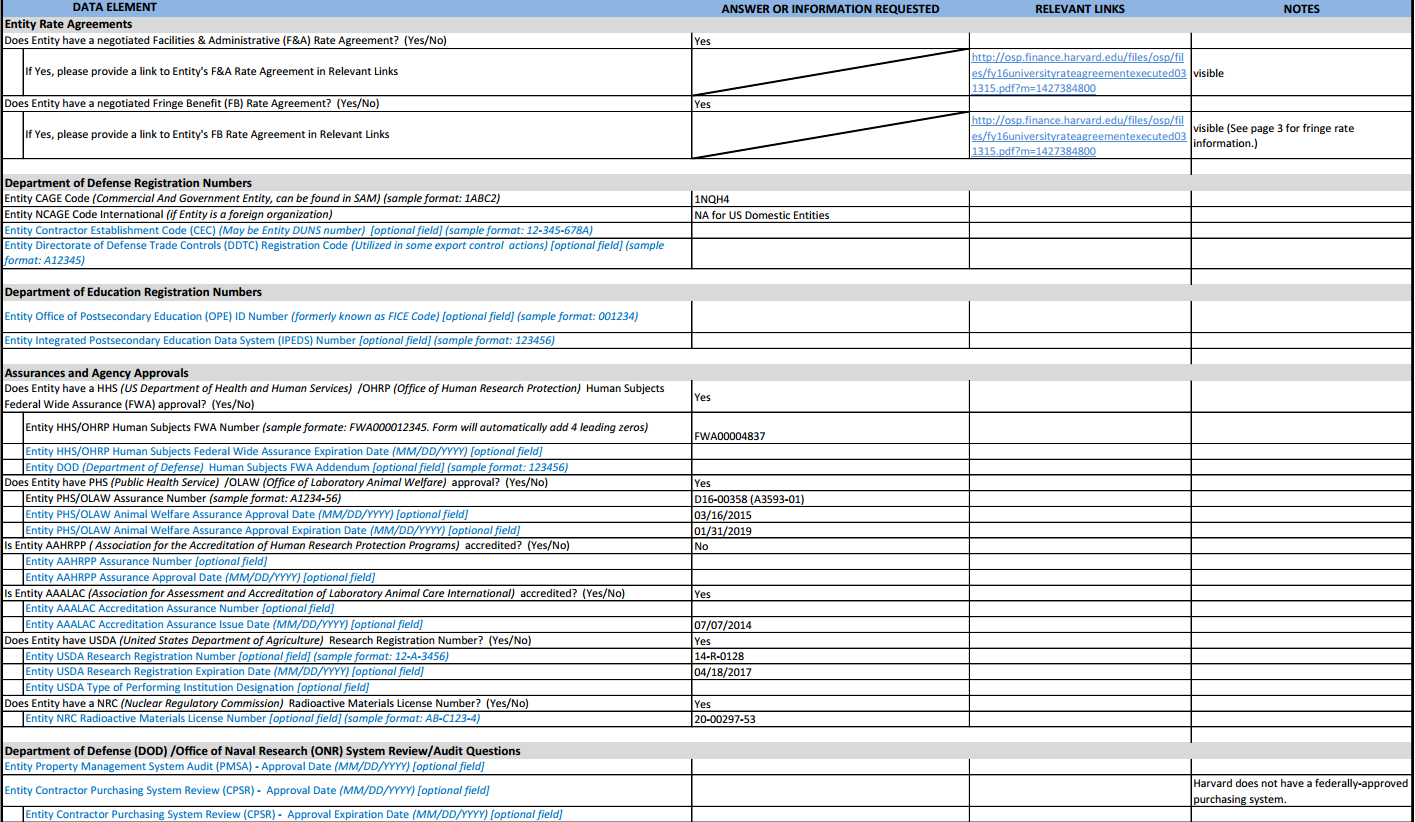 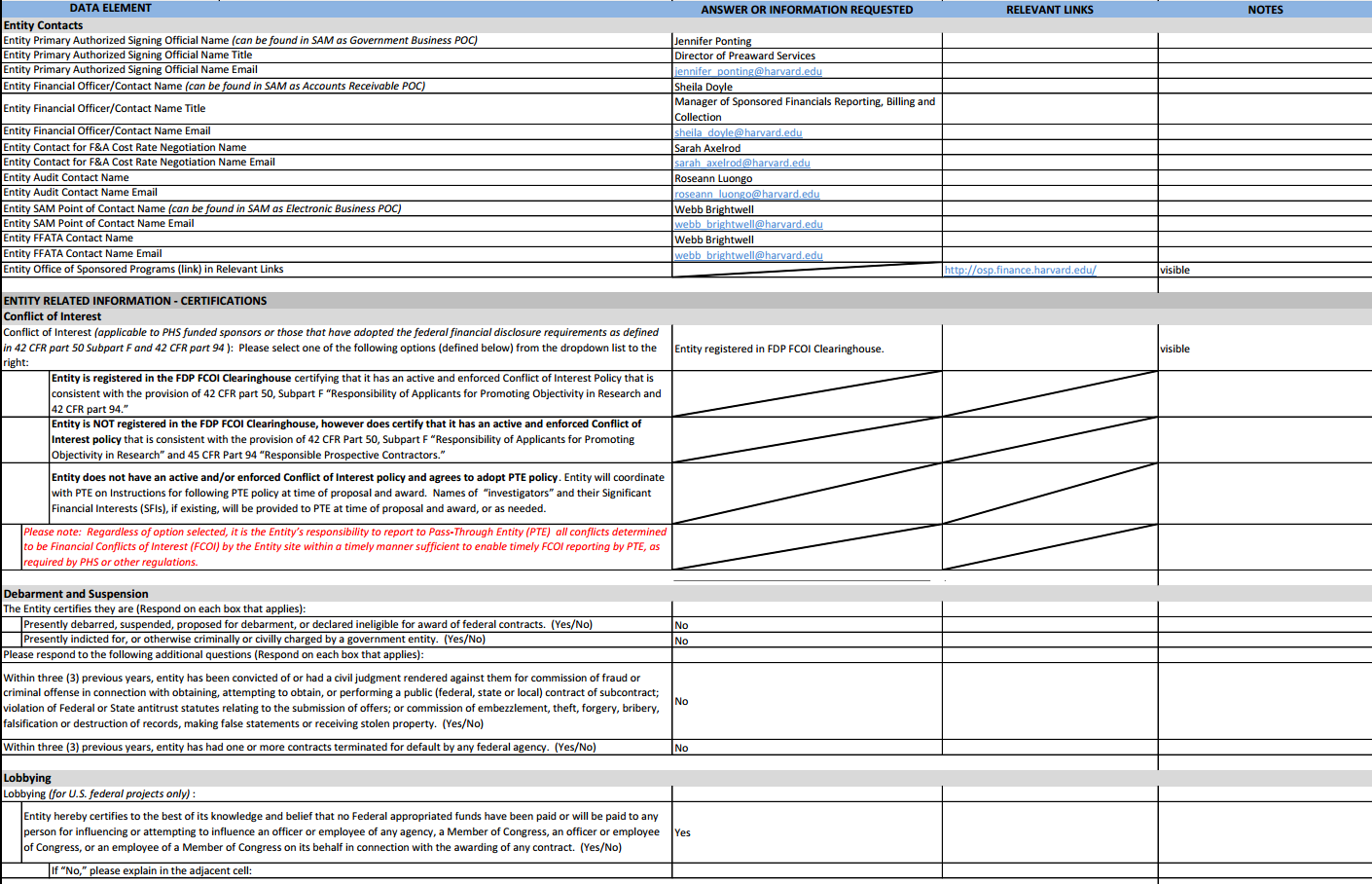 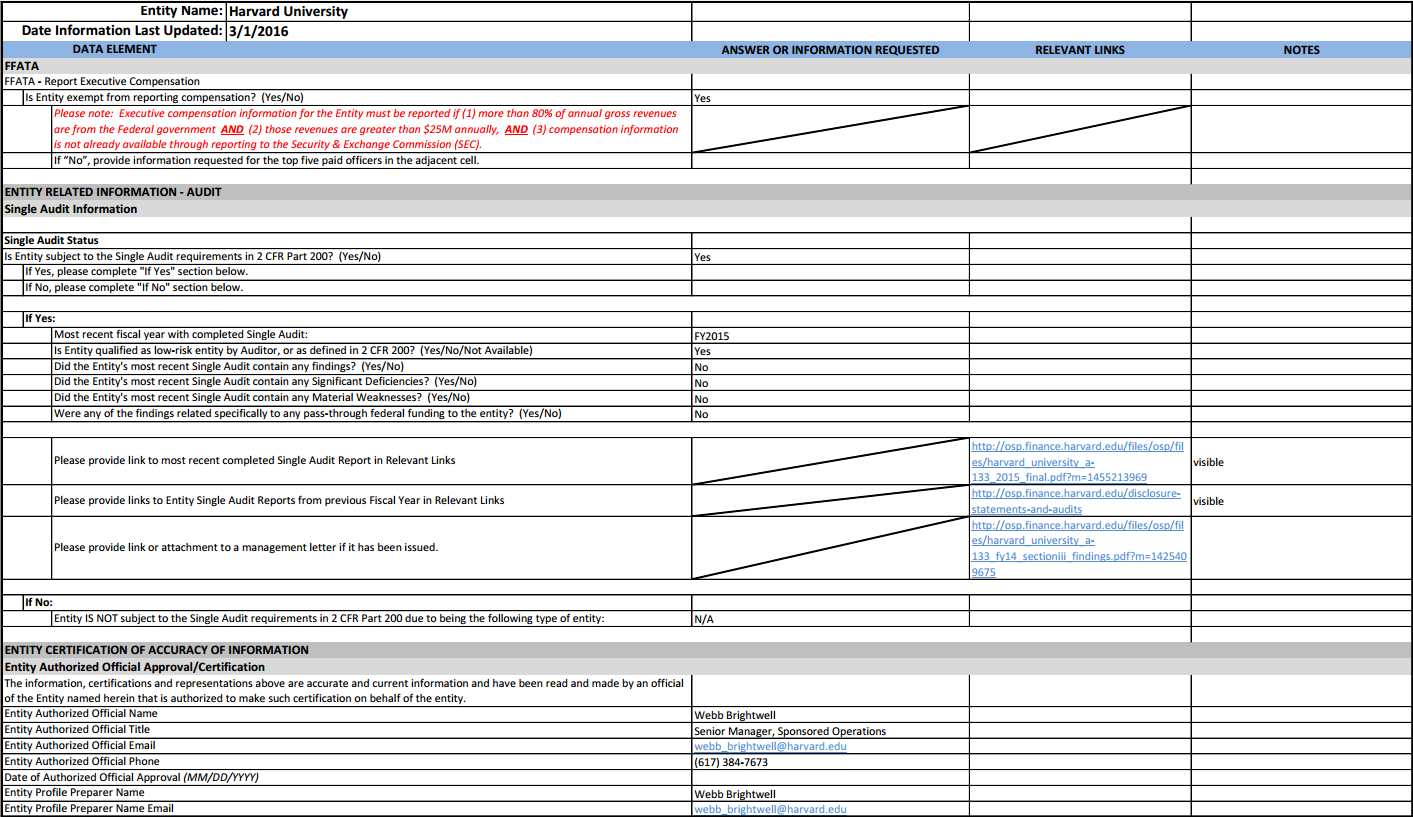